Figure 2. Event-related coherence (ERCoh) and task-related coherence (TRCoh) during the matching task (1): the α-band. ...
Cereb Cortex, Volume 15, Issue 5, May 2005, Pages 670–678, https://doi.org/10.1093/cercor/bhh170
The content of this slide may be subject to copyright: please see the slide notes for details.
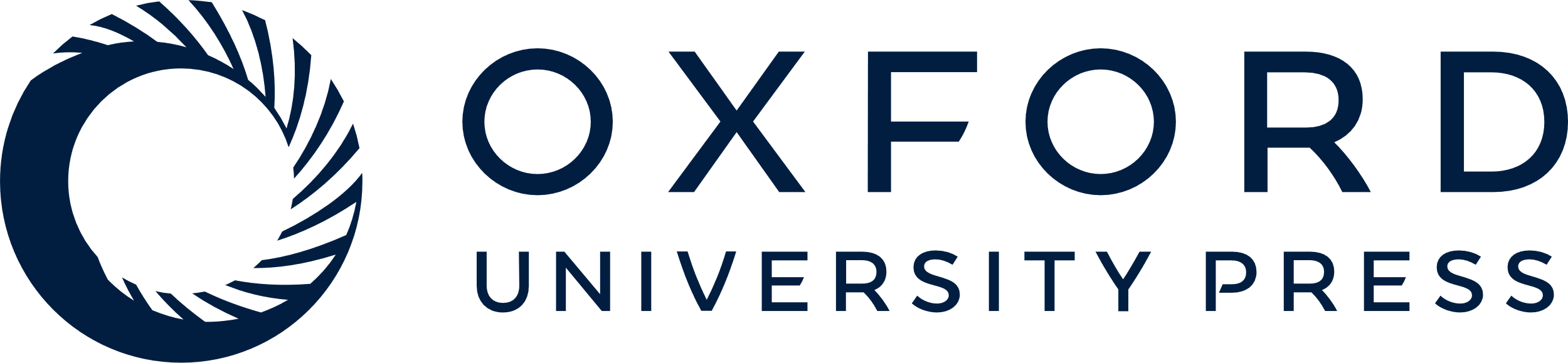 [Speaker Notes: Figure 2. Event-related coherence (ERCoh) and task-related coherence (TRCoh) during the matching task (1): the α-band. Time-course of coherence (ERCoh): occipital-to-left central ERCoh is demonstrated for the matching task (Match = Good and Bad pooled, yellow), for the control task (Control, black), for excellent (Good, red) and poor (Bad, blue) performance in the α-band range (7–13 Hz). Baseline was 3000 ms to 2000 ms before EMG-onset. The x-axis demonstrates the time relative to EMG-onset in ms; the y-axis demonstrates arctanh-transformed ERCoh; grey bar shows the time window used for TRCoh analysis. Right: TRCoh: comparison between excellent performance (Good, red bar), poor performance (Bad, blue bar) and Control (black bar) demonstrated in the α-band. Coherence magnitude for the POIs (pooled). Bars indicate means of coherence (eight subjects), error bars = 1 SEM. Note the difference (P < 0.05) between excellent performance (Good) and poor performance (Bad). Upper left: Schematic drawing of the set of electrode POIs with electrodes FC3, C3, CP3 (International 10–20 system) representing left central regions including somatosensory areas and O1, O2 representing occipital (visual) cortex.


Unless provided in the caption above, the following copyright applies to the content of this slide: Cerebral Cortex V 15 N 5 © Oxford University Press 2004; all rights reserved]